Интегрированный урок 
по биологии в 8 классе 
(Биология - физика – литература)
Разработала: Трущелева Светлана Семеновна 
учитель биологии высшей категории МБОУ СОШ №8
г. Красный Сулин
2014 г.
Тема урока: Анализаторы. Зрительный анализатор. Строение и функции глаза.
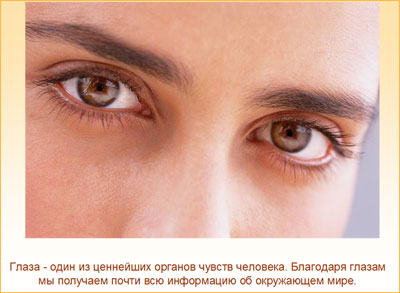 Цели
1. Развивающие:
- создать условия для развития исследовательских качеств личности;
- создать условия для самореализации через развитие наблюдательности;
- способствовать развитию у школьников умения выделять главное;
- способствовать развитию навыков самостоятельности в обучении.
     2. Образовательные:
- обеспечить понимание содержания учебного материала всеми учениками
  через раскрытие содержания понятия анализатор и показать особенности
  строения на примере зрительного анализатора;
- создать условия для формирования знаний учащихся о строении и функциях
  глаза, его частей, об особенностях восприятия окружающего мира,
  о нарушениях зрения, о гигиене зрения.             
    3. Воспитывающие:
- воспитание умений делать выводы по результатам исследований;
- прививать навыки бережного отношения к своему здоровью.
Задачи
Поиск наиболее эффективных способов организации деятельности учащихся при изучении строения и функций глаза.
Дать более глубокие и прочные знания по биологии в сочетании с физикой и литературой. 
Создать условия для формирования умения анализировать различные походы в решении одного и того же вопроса.
Анализаторы
Анализаторы – специальные чувствительные органы, благодаря которым человек получает все сведения об окружающем его мире. (И. П. Павлов)
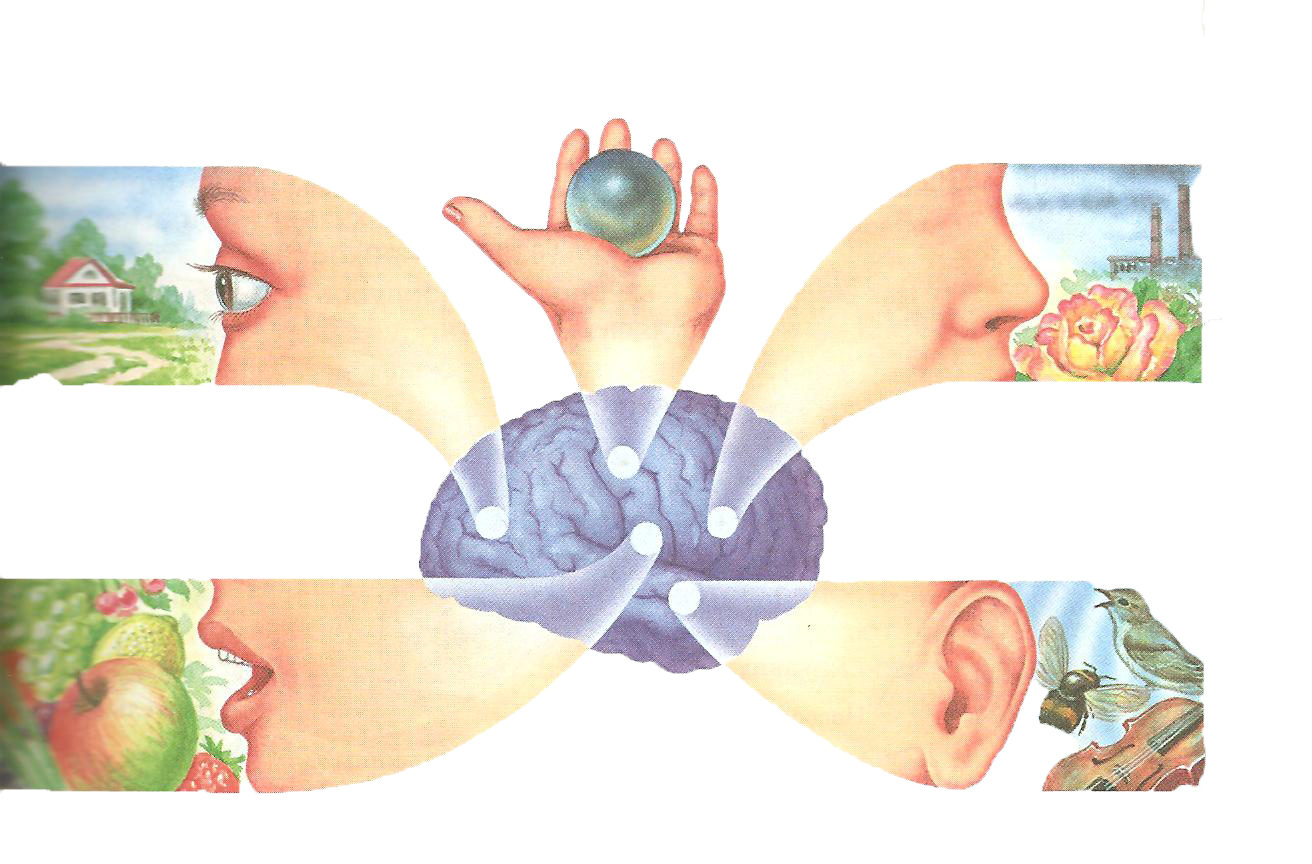 Анализатор
Анализатор (орган чувств) — это система, обеспечивающая восприятие, доставку в мозг и анализ в нем какого-либо вида информации (зрительной, слуховой, обонятельной и т. д.).
    Зрительный анализатор:
    зрительные рецепторы →
    зрительный нерв → 
    зрительная зона коры полушарий
Значение зрения
Глаза — орган зрения — можно сравнить с окном в окружающий мир. Примерно 70% всей информации мы получаем с помощью зрения, например о форме, размерах, цвете предметов, расстоянии до них и др. Зрительный анализатор контролирует двигательную и трудовую деятельность человека. Умение видеть прекрасное в окружающей природе, в произведениях скульптуры, архитектуры, живописи, в балете, в кино отличает воспитанного человека.
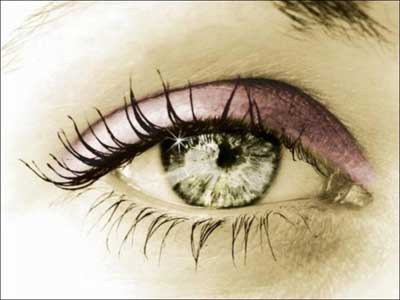 Пословицы и поговорки о глазах  и зрении
Выше лба не живут глаза
В глаза не льсти, а за глаза не брани
Глаза завидущи, а руки загребущи
Глаза боятся, а руки делают
У страха глаза велики
Свой глаз всего дороже 
Правда глаза колет
Бровь в бровь, глаз в глаз
Одним глазом спи, а другим стереги
Кто старое помянет, тому глаз вон
На затылке глаз нет
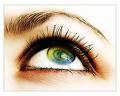 Загадки о глазах
Есть у каждого лица два красивых озерца.
Два яблочка во мху, да морковка наверху.
Рядом два колодца, а между ними - одна перегородка.
Что острее меча?
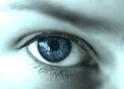 Эмоции, которые может выразить взгляд
Печаль 
Радость 
Страх
Боль
Любовь
Нежность
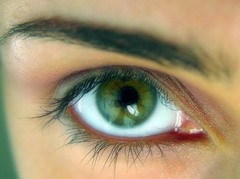 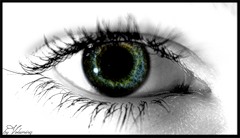 Ассоциации, связанные с глазами
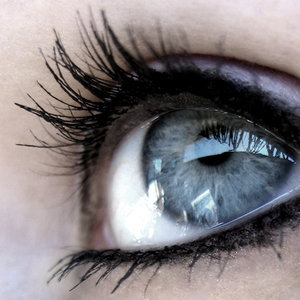 Алмаз 
Озеро
Колодец
Окно
Яблоко
СИНКВЕЙН О ГЛАЗАХ
ГЛАЗА
КРАСИВЫЕ. БЕЗДОННЫЕ.
ПРИВЛЕКАЮТ. ЗАВОРАЖИВАЮТ. МАНЯТ.
ГЛАЗА ОТКРЫВАЮТ МИР.
КРАСОТА.
Строение глаза
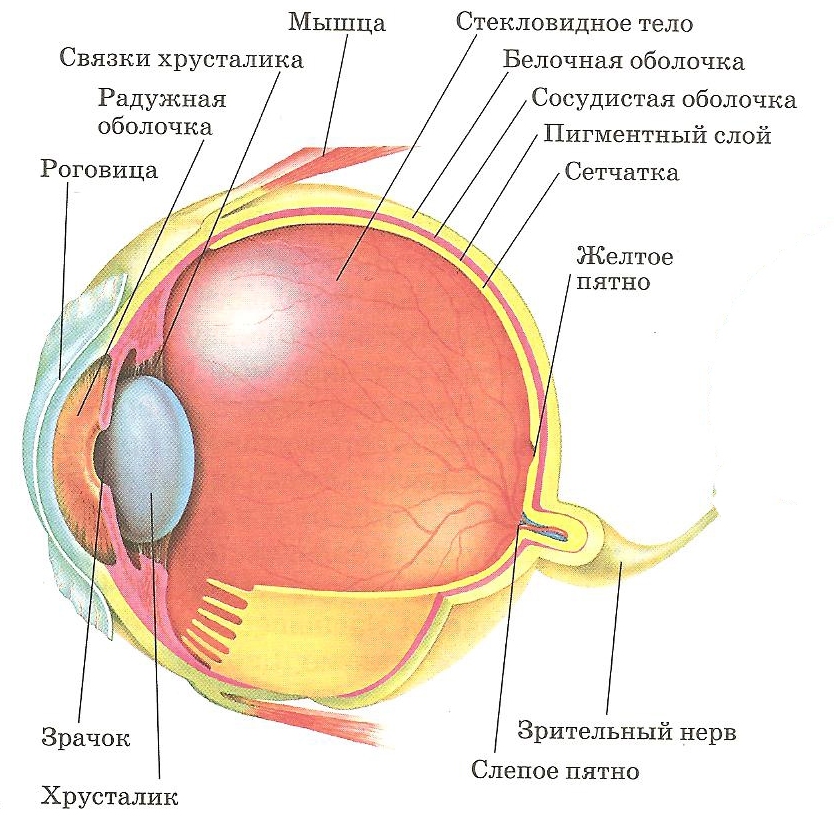 Рецепторы
Палочки (содержат зрительный пигмент – родопсин), их около 130 млн. Отличают светлое от темного. 
Колбочки (содержат зрительный пигмент – йодопсин), их около 7 млн. Различают цвета.
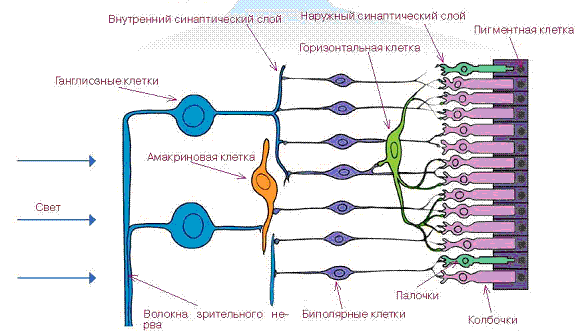 Колбочки
Существует 3 вида, воспринимающих
Красные 
Зеленые
Фиолетовые  цвета
   Все остальные оттенки цвета определяются комбинацией возбуждений в этих трех типах рецепторов.
ВОСПРИЯТИЕ ЗРИТЕЛЬНЫХ РАЗДРАЖЕНИЙ
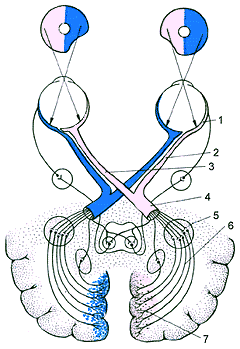 Свет попадает в глазное яблоко через зрачок. Хрусталик и стекловидное тело служат для проведения и фокусирования световых лучей на сетчатку(1). Шесть глазодвигательных мышц обеспечивают такое положение глазного яблока, чтобы изображение предмета попадало бы точно на сетчатку, на ее желтое пятно. 
     В рецепторах сетчатки происходит преобразование света в нервные импульсы, которые по зрительному нерву(2,3,4) передаются в головной мозг через ядра среднего мозга (5,6) в зрительную зону коры больших полушарий, расположенную в затылочной области(7).
Связь глаза и фотоаппарата
Г. Гемгольц считал, что моделью глаза является фотокамера. Объектив – это как бы преломляющие среды глаза. Зрачок глаза соответствует просвету диафрагмы фотоаппарата. 
        Глаз выполняет функции, аналогичные функциям отдельных частей фотоаппарата. Роговица, водянистая влага, хрусталик и стекловидное тело образуют оптическую систему, аналогичную собирающей линзе. В линзах и в глазу преломление света проходит по общим законам физики. Хрусталик собирает лучи света в один пучок, как и всякая двояковыпуклая линза. Такой ход лучей обеспечивает четкое изображение. По типу преломляющих сред глаза делают совершенные объективы из нескольких линз.
Эксперимент № 1
Цель работы: Пронаблюдать работу хрусталика.
Ход работы:
Взять карандаш и расположить его на расстоянии 20 – 25 см от глаз. Рассмотреть его. Постепенно приблизить к себе.
Вывод: Изображение становится нечетким, размытым.
Расстояние наилучшего зрения 20 – 25 см, на таком расстоянии и нужно держать книгу. Существует ближняя точка видения – 12 см.
Эксперимент №2
Цель работы: Пронаблюдать неодинаковое видение одного предмета отдельно правым и левым глазом.
Ход работы:
Рассмотреть карандаш отдельно правым и левым глазом.
Вывод: Изображения различные.
Бинокулярное зрение
Чтобы фиксировать глазами близкий предмет, необходима конвергенция (незначительное перекрещивание зрительных осей). В глазных мышцах, производящих эту конвергенцию, находятся проприорецепторы, раздражение которых при мышечном сокращении заставляет их посылать импульсы в головной мозг; таким образом наша оценка расстояний и глубины отчасти зависит от импульсов, возникающих при стимуляции чувствительных нервных волокон в этих мышцах. Кроме того, находясь на расстоянии примерно 5 см друг от друга, видят предметы под слегка различными углами и поэтому дают несколько различные изображения одного и того же близкого предмета.
Нарушение зрения
Близорукость – заболевание, когда люди плохо видят удаленные предметы. Изображение предмета фокусируется перед сетчаткой и воспринимается как расплывчатое.
Дальнозоркость – заболевание, при котором изображение близко расположенных предметов расплывается. Изображение предмета фокусируется позади сетчатки, поэтому воспринимается как расплывчатое.
Оба заболевания исправляются специально подобранными очками (при близорукости – двояковогнутыми линзами, при дальнозоркости – двояковыпуклыми линзами).
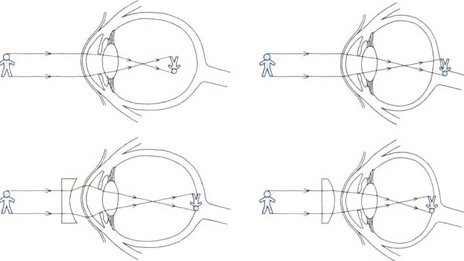 Косоглазие – заболевание, при котором глаза как будто пытаются сойтись вместе или, наоборот, разойтись. Лечат специальными упражнениями, ношением особых очков, но иногда приходится прибегать к операции.
Катаракта – заболевание, при котором хрусталик мутнеет. Такой непрозрачный хрусталик можно удалить и заменить его искусственным или носить специальные очки, выполняющие функцию хрусталика.
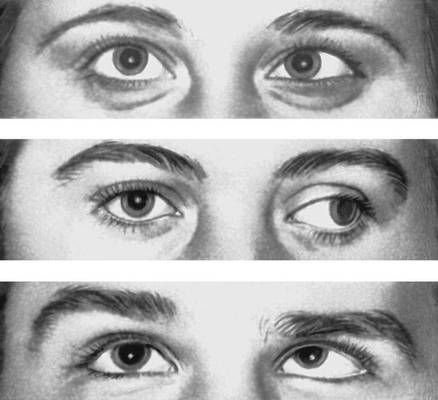 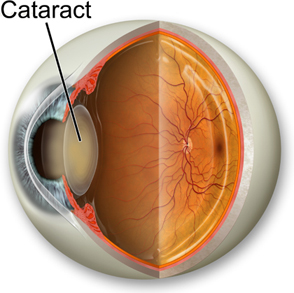 Глаукома – заболевание, при котором снижен отток жидкости из внутренней части глаза, что вызывает повышение внутриглазного давления. Необходимо периодически измерять внутриглазное давление.
Дальтонизм (цветовая слепота) – врожденное заболевание, связано с отсутствием определенного гена, необходимого для образования данного типа колбочек. При этом человек не может отличить красный цвет от зеленого. Около 7% мужчин не способны правильно различать цвета.
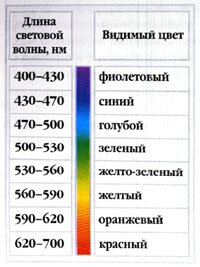 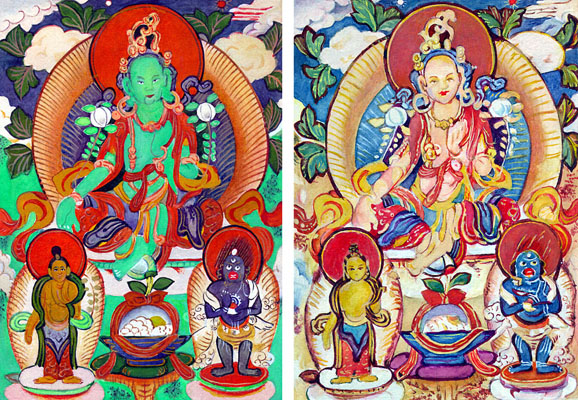 Гигиена зрения
Очень вредно держать книги и тетради на расстоянии 30 см от глаз.
Для нормальной работы глаз важно хорошее освещение.
Вредно читать в движущемся транспорте, особенно при плохом освещении. 
Привычка читать лежа наносит вред зрению.
Глаза следует беречь от травм.
В школьных мастерских школьники должны строго соблюдать правила техники безопасности (пользоваться защитными очками, экраном и т.д.). Нельзя сдувать опилки, стружку, так как они могут попасть в глаза.
При попадании в глаза инородных предметов, пыли, не тереть их руками, вытирать только совершенно чистым полотенцем или платком.
Очень вредное действие на зрение оказывает курение, употребление алкогольных напитков, наркотиков, особенно в детском и подростковом возрасте.
Тест
1.   Поступившая в зрительный анализатор информация обрабатывается 
           в:                
        а) зрительных рецепторах                   в) продолговатом мозге
        б) зрительном нерве                             г) коре мозга
2.   Внешнее раздражение воспринимается:
        а) рецепторами                                       в) нервными центрами
        б) вставочными нейронами мозга     г) корой головного мозга
3.   Роговица - это:
        а) прозрачная оболочка глаза              в) оболочка, окрашенная
                                                                                  пигментами
        б) непрозрачная оболочка                    г) оболочка, пронизанная 
                                                                                  кровеносными сосудами 
4.   Зрительные рецепторы расположены в оболочке глаза, которая 
           называется:
        а) сосудистой                                             в) радужной
        б) роговицей                                              г) сетчаткой
5.   Катаракта - это помутнение:
           а) роговицы                                             в) хрусталика
           б) белочной оболочки                          г) радужной оболочки
6.   Изменение кривизны хрусталика происходит при сокращении:
           а) ресничной мышцы                           в) мимических мышц
           б) глазодвигательных мышц               г) скелетных мышц
7.   Хрусталик формирует на сетчатке:
           а) нормальное изображение предмета
           б) перевернутое, уменьшенное изображение
           в) перевернутое, увеличенное изображение
           г) перевернутое, реальное изображение
8.    Аккомодация-это:
           а) возбуждение зрительных рецепторов
           б) вращение глаза при боковом расположении предмета
           в) способность хрусталика изменять свою кривизну при изменении
               расстояния до предмета
           г) косоглазие
9. Соотношение палочек и колбочек в сетчатке:
     а) одинаковое 
     б) палочек больше, чем колбочек          
     в) колбочек больше, чем   палочек
     г) зависит от освещенности
10. Слепое пятно - это место:
     а) выхода из сетчатки зрительного нерва    
     б) в котором находятся только колбочки
     в) в котором находятся только палочки     
     г) наилучшего видения
11. Передняя камера глаза — это полость:
     а) между роговицей и хрусталиком       в) слезных желез
     б) между хрусталиком и сетчаткой        г) радужка и зрачок вместе
12. Нарушение цветового зрения - это:
      а) астигматизм                                            в) катаракта
      б) дальтонизм                                             г) глаукома
13.   Объемное изображение воспринимается при рассматривании круглого предмета:
              а) одним глазом                                                    в) в обоих случаях
              б) только двумя глазами
     14.  Движения глаз наиболее активны:
              а) при знакомстве с новым предметом          в) в темноте
              б) при узнавании знакомого предмета           г) в светлое время суток
     15.  При близорукости лучи света фокусируются:
              а) за сетчаткой                                                        
              б) перед сетчаткой                                                
              в) на сетчатке                                                     
              г) в зависимости удаленности человека от предмета                                                                                    
     16.  Дальнозоркость корректируется:
             а) двояковыпуклыми очками
             б) двояковогнутыми очками
             в) хорошим освещением предмета
             г) хирургическим путем
Ответы
1-г                     9-б 
2-а                    10-а 
3-а                    11-а
4-г                     12-б 
5-в                     13-б 
6-а                     14-а
7-б                     15-б 
8-в                     16-а
Берегите
Свои
Глаза!